LHA affordability – four-bedroom rate
Four bedroom – 2015-16
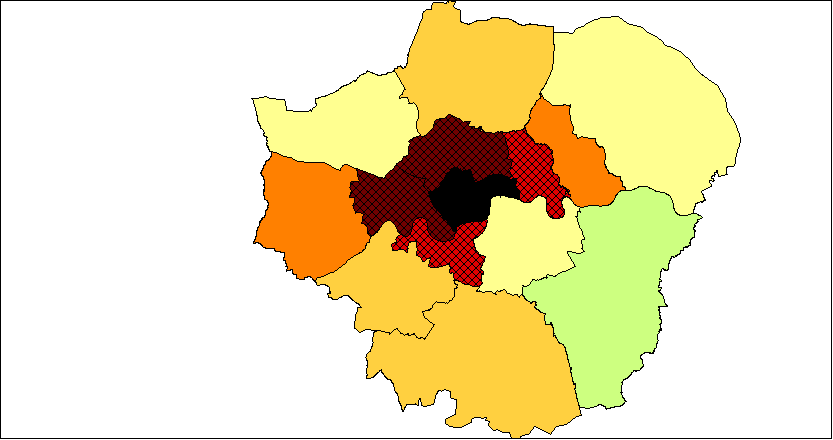 Four bedroom – 2016-17
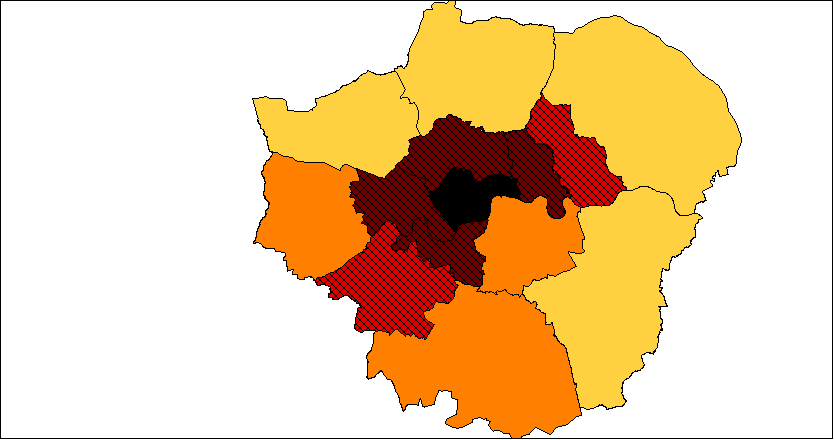 Four bedroom – 2017-18
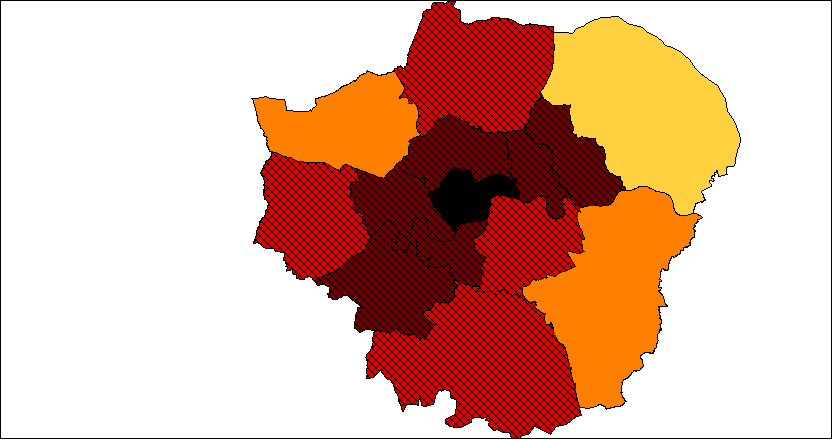 Four bedroom – 2018-19
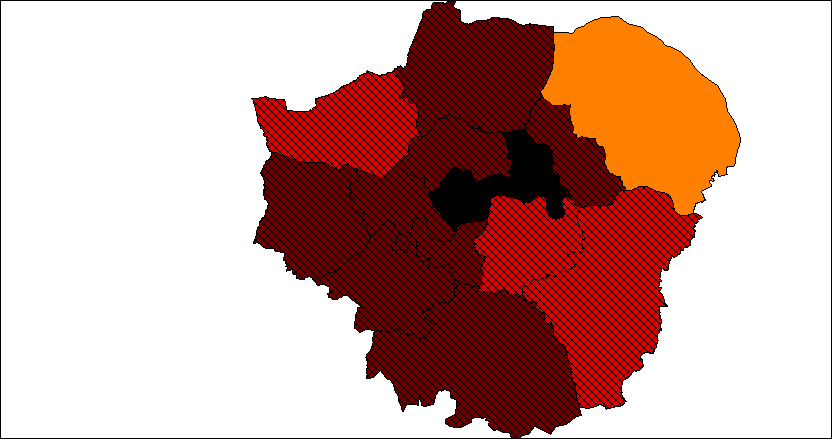 Four bedroom – 2019-20
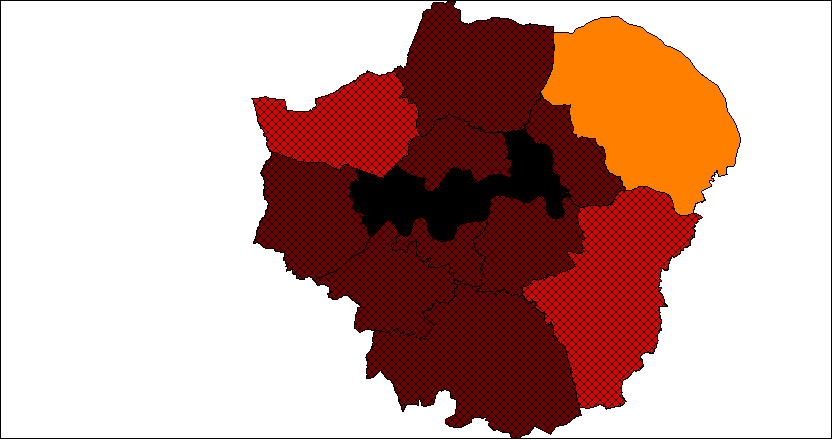